Karlův Hrádek
Klára Anna Keclíková, 552900
Stručná historie
1357 – první zmínka
1364 – purkrabí Petr řečený Nasavrk
V poslední čtvrtině 14. století už pravděpodobně opuštěn
Půdorys a stručný popis
Valem chráněná přední část
Hrad polygonálního tvaru, ze všech stran chráněný příkopem s valem
Na vstupní straně parkán
Polygonální kaple v jednom z nároží
Roubené komory
Žádné pozůstatky věží
Indikační skica
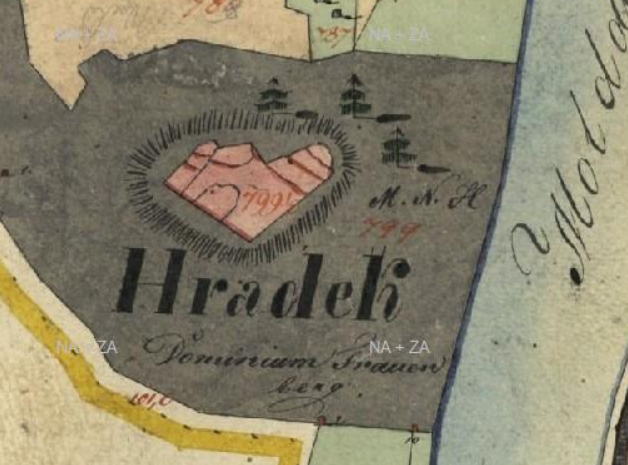 Ortofoto 2021
Ortofoto 2021
Ortofoto 2013
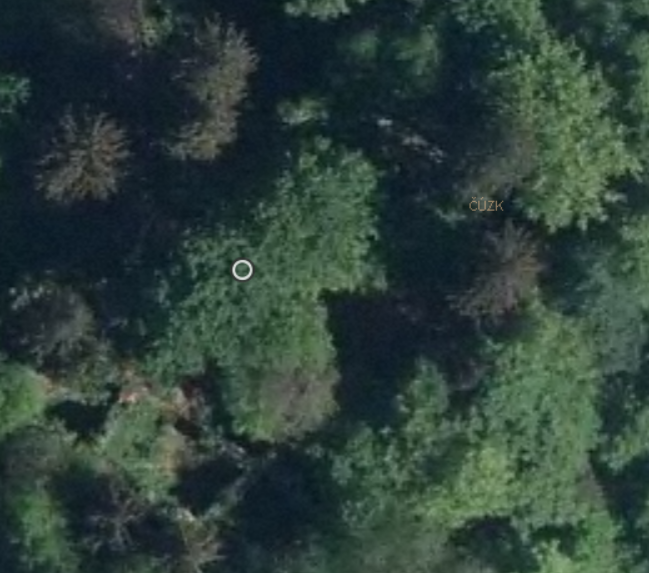 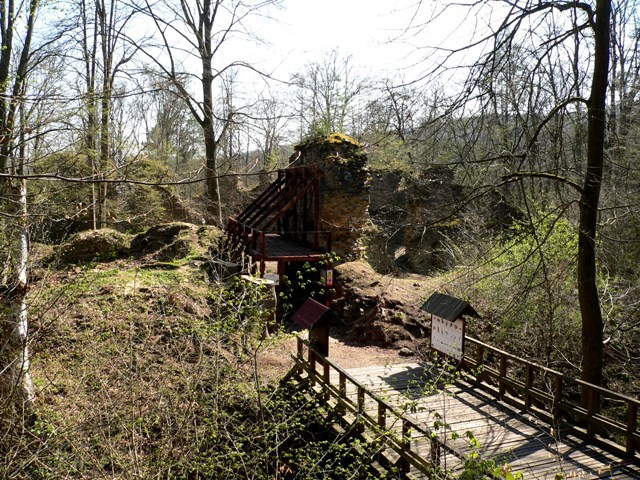 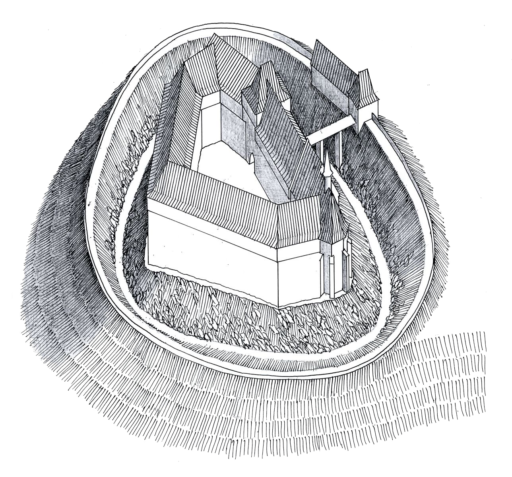 Rekonstrukce podoby hradu (L. Herc)
Zdroje
DURDÍK, Tomáš. Ilustrovaná encyklopedie českých hradů. Praha: Libri, 1999. ISBN 80-85983-62-1.
Archiv (cuzk.cz)
Karlův Hrádek (karluvhradek.cz)